Гражданский бюджет отдела земельных отношенийКоксуского районабюджета  на 2020 год
село Балпык би 2020г.
Удельный вес бюджета на 2020 год ГУ “Отдела сельского хозяйства Коксуского района”. Всего – 45784 тысяч тенге
Бюджет ГУ “Отдела земельных отношений Коксуского района” на 2020 год
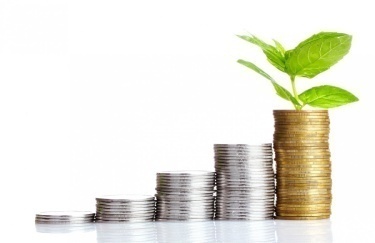 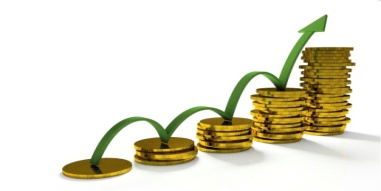